Curso ISION IP
2
DIAGRAMA EM BLOCOS GERAL - PABX
CPU
COMUTAÇÃO
FONTE
SERVIÇOS
Parte Interna
Interfaces
Acesso externo
TRONCO(S)
RAMAL(IS)
3
[Speaker Notes: Analise do diagrama em blocos de um PABX genérico:]
DIAGRAMA EM BLOCOS GERAL – PABX TEMPORAL
FONTE
CPU
COMUTAÇÃO
MATRIZ-PCM
SERVIÇOS
Tronco(s) 
Digital(is)
Ramal(s) 
Analógico(s)
Ramal(s) 
Digital(is)
Tronco(s) 
Analógico(s)
Operadora (PSTN)
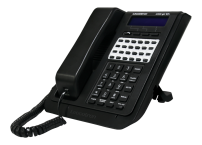 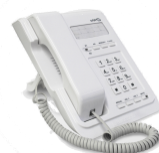 4
COMUTAÇÃO IP
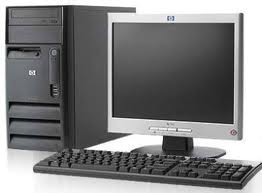 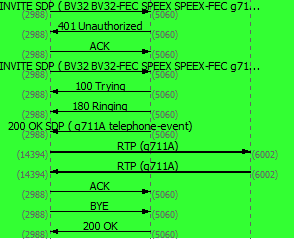 SIP
Servidor SIP
SIP
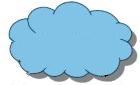 RTP
REDE
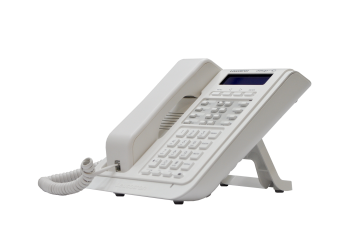 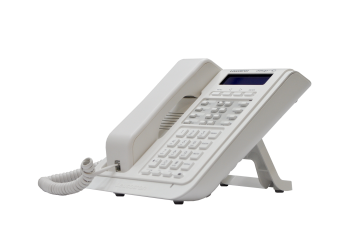 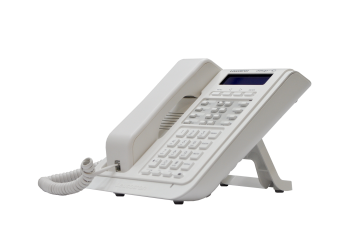 End Point
Telefone IP
End Point
Telefone IP
End Point
Telefone IP
5
[Speaker Notes: Na telefonia IP não existe conexão física, o que existe é uma “conexão lógica”.]
Central
ISION IP
6
DIAGRAMA EM BLOCOS GERAL – ISION IP
CPU
COMUTAÇÃO
MATRIZ-PCM
SERVIÇOS
FONTE
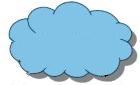 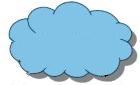 MG
Ramais 
Analógicos
Ramais 
Digitais
Troncos 
Digitais
Troncos 
Analógicos
LAN
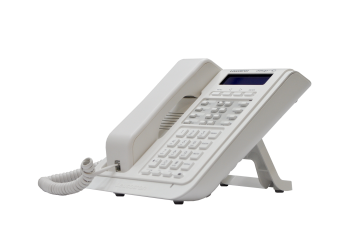 INTERNET
Operadora (PSTN)
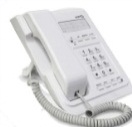 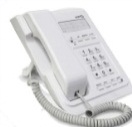 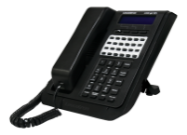 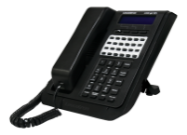 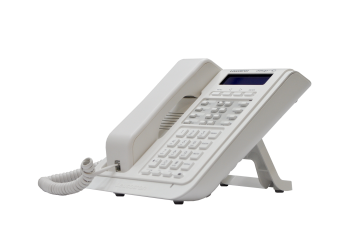 Operadora 
VoIP
7
DIAGRAMA EM BLOCOS GERAL – ISION IP
MATRIZ
PCM
SERVIÇOS
FONTE
REDE
ELÉTRICA
CPU
Modem
USB
VoIP (Sip Trunk)
LAN 3
SIP
SERVER
LAN 2
LAN 1
24RAKS
16RAKS
16RA4RD
12RA4RD
8RA8RD
16RA4TACP
12RA4TACP
8RA8TACP
TD
TDCASEX
TDCASVR
MG32
MG16
32RA
24RA
16RA
8RA
8
CONECTIVIDADE
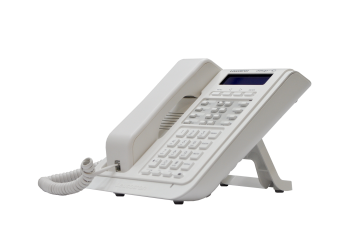 Operadoras de telefonia
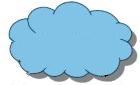 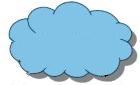 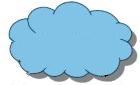 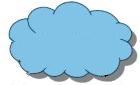 Telefonia VoIP
Tronco IP
Ramal IP
Telefonia
  Móvel
Telefonia
    Fixa
Internet
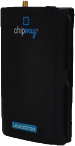 Ramal IP
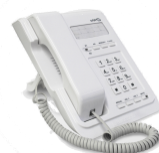 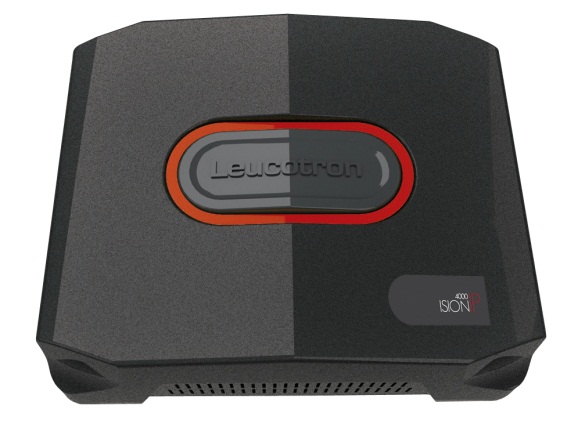 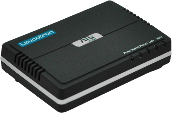 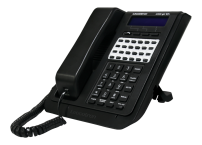 Ramal IP
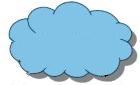 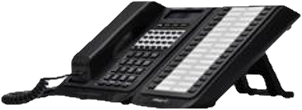 LAN
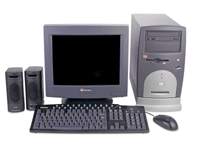 Orbit Go+
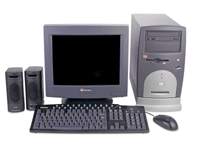 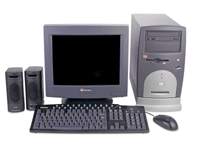 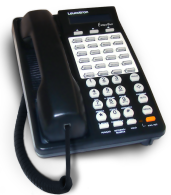 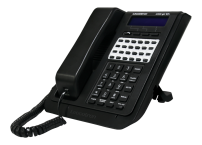 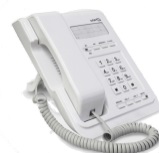 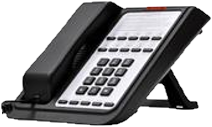 Bco. Dados
Disco Virtual
Contaction
Call Center
Sentinela
Taritron
Orbit Go
Orbit Tech
Orbit.fit
KS Executive
Contaction
Sup. Call Center
Contaction
9
Instalação Física
10
ISION IP 4000
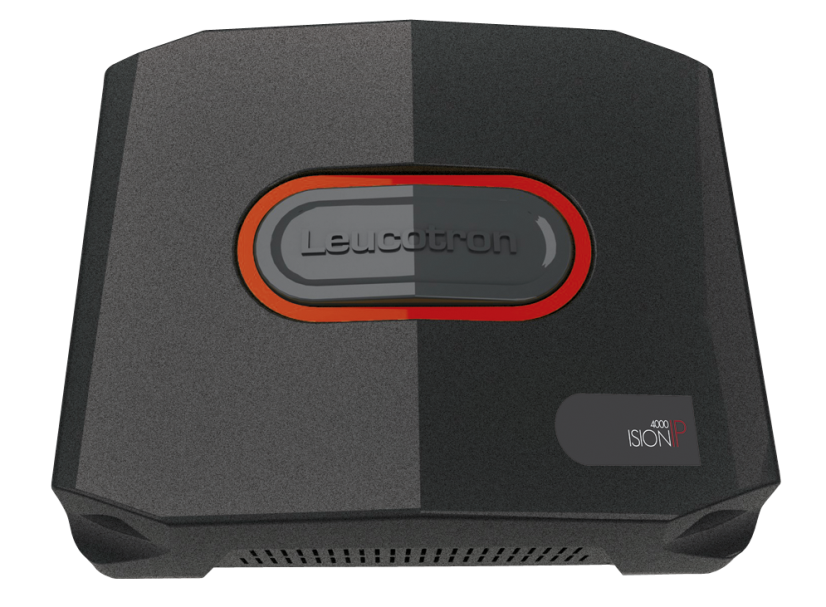 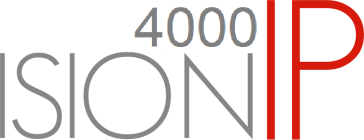 O ISION IP 4000 é uma versão para Parede. Este produto pode ser utilizado quando a necessidade maior é de elementos TDM (ramais e troncos – analógicos/digitais). Possui 14 slots para a colocação de Placas.
11
ISION IP 3000R
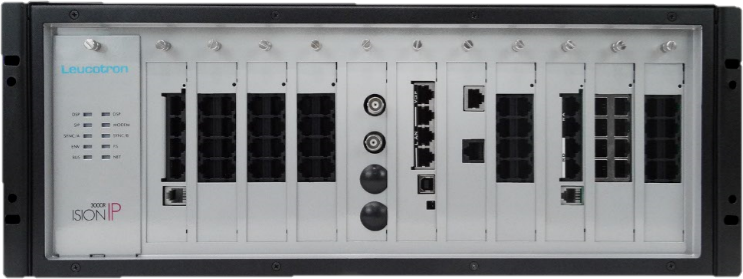 O ISION 3000R é a versão para rack de 19” do ISION (ocupa 4 Us), portanto, devido ao tamanho do rack a quantidade de slots foi diminuída para 10. As placas utilizadas na ISION 3000R são as mesmas utilizadas na ISION IP 4000, porém, sem o estojo plástico.
12
ISION IP 2000 / IP 2000R
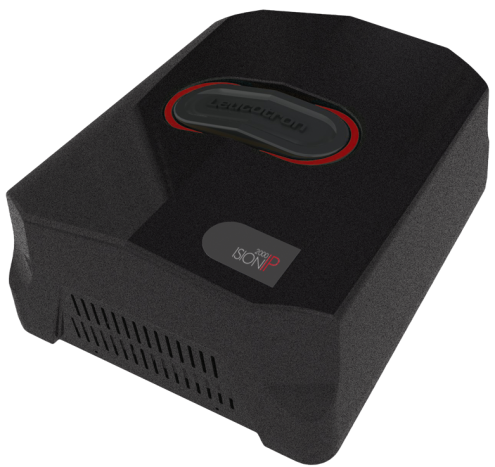 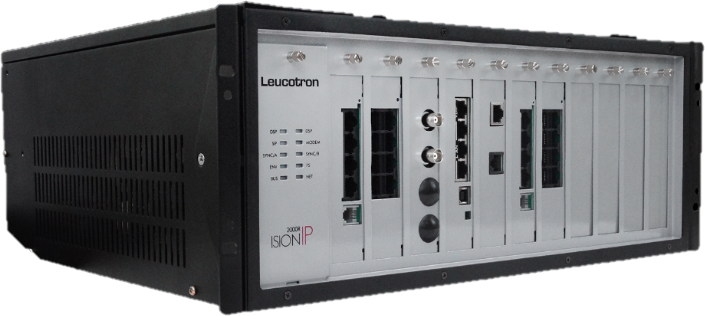 O ISION IP 2000 é uma versão para Parede. Este produto pode ser utilizado quando a necessidade de elementos TDM (ramais e troncos) é menor. Possui 6 slots para a colocação de Placas.
O ISION 2000R é a versão para rack de 19” do ISION (ocupa 4 Us), a quantidade de slots é a mesma da Ision IP 2000. As placas utilizadas na ISION 2000R são as mesmas utilizadas na ISION IP 2000, porém, sem o estojo plástico.
13
2000R
2000
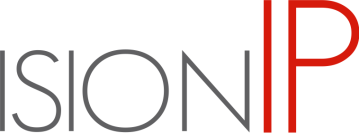 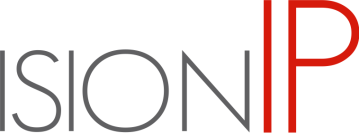 ISIONIP1500         ISIONIP1600
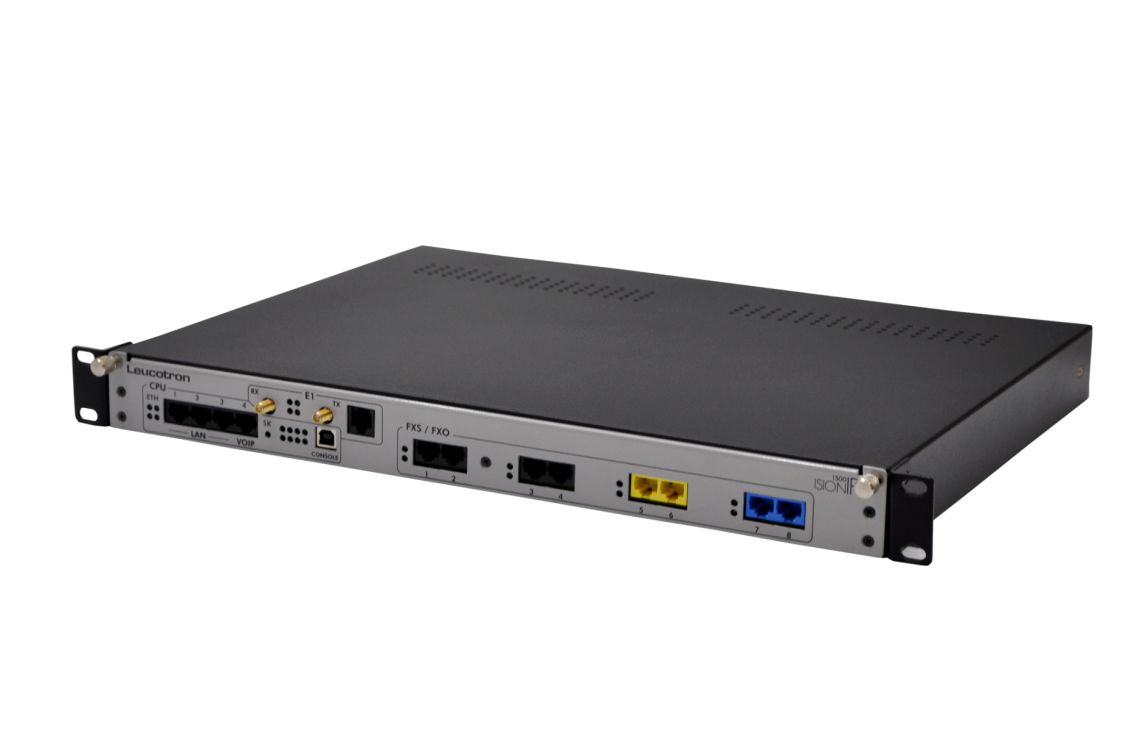 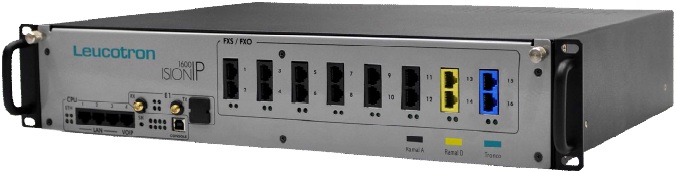 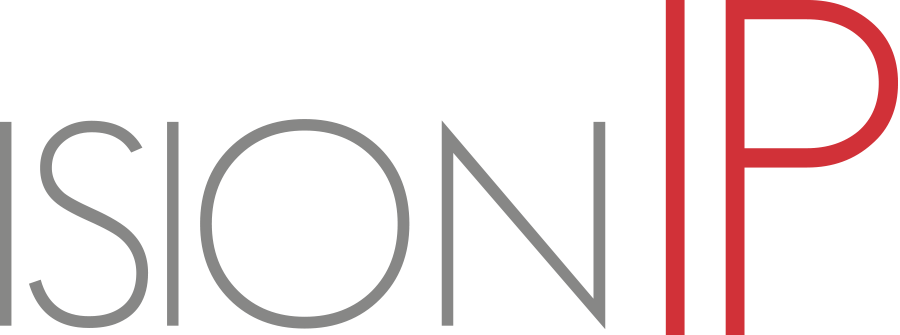 14
Programação
15
PROGRAMAÇÃO
A programação da central Ision IP é feita através do navegador de internet, portanto, através de qualquer computador que esteja na mesma rede do Ision IP é possível programá-lo. O primeiro passo é descobrir qual é o endereço IP da placa de Controle da central Ision IP, isto pode ser feito de várias maneiras:
	- Com 1 telefone em qualquer posição de ramal, digite #1021 para ouvir o endereço IP da Placa de Controle (CPU);
	- Com a ferramenta oncetá;
	- Através da porta USB / serial da CPU (Hyper Terminal).


OBS: de fábrica o Ision IP sai configurado com o IP: (192.168.254.254), para acessar a central basta colocar o ip de seu computador na mesma faixa de rede do Ision.
16
COMO ENTRAR ENCONTRAR O ISION NA REDE
Com a ferramenta oncetá!;
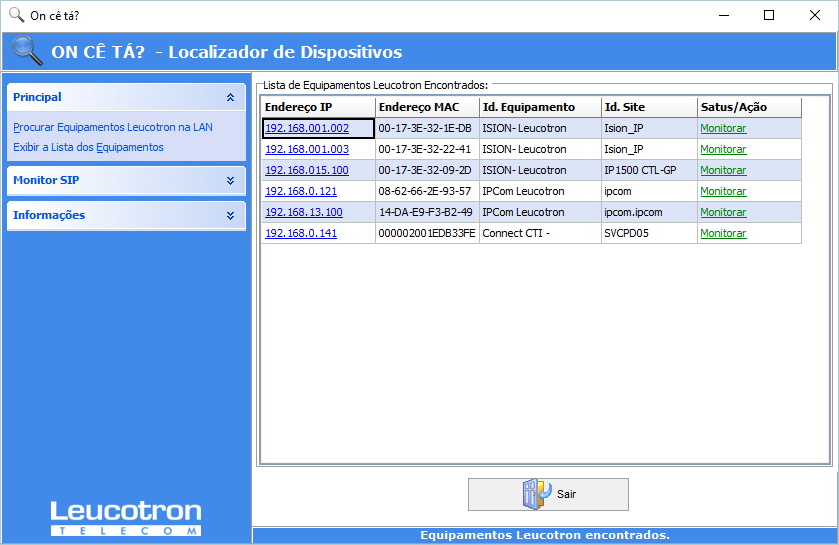 17
COMO ENTRAR EM PROGRAMAÇÃO
Depois de localizada a central Ision, digite no navegador de internet o endereço IP correspondente a CPU. Aparecerá a tela abaixo:
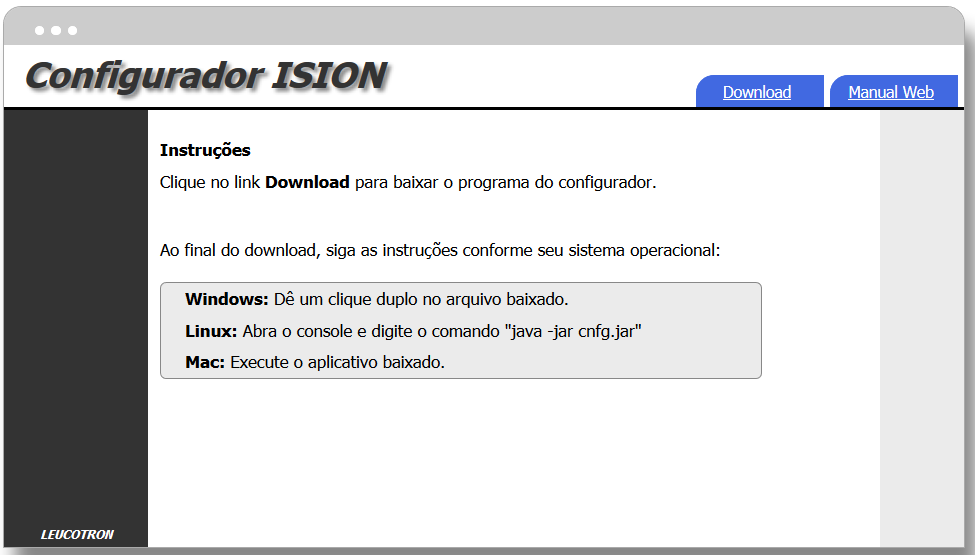 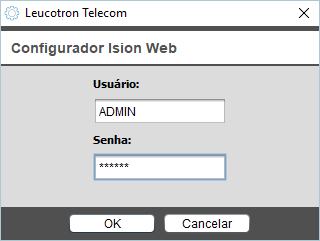 Primeiro aparecerá esta tela, clique no botão “Download”. É necessário ter o Java instalado previamente.
Em seguida aparecerá esta tela, no campo Usuário= ADMIN e no campo Senha= MASTER e clique no botão “OK”.
18
CONFIGURADOR ISION WEB
Digitando a senha correta a tela do configurador Ision Web estará disponível. Nesta tela é possível verificar em que versões estão o Software, o Equipamento e o Sistema. Através do Configurador serão realizadas todas as programações e consultas aos parâmetros configurados no ISION.
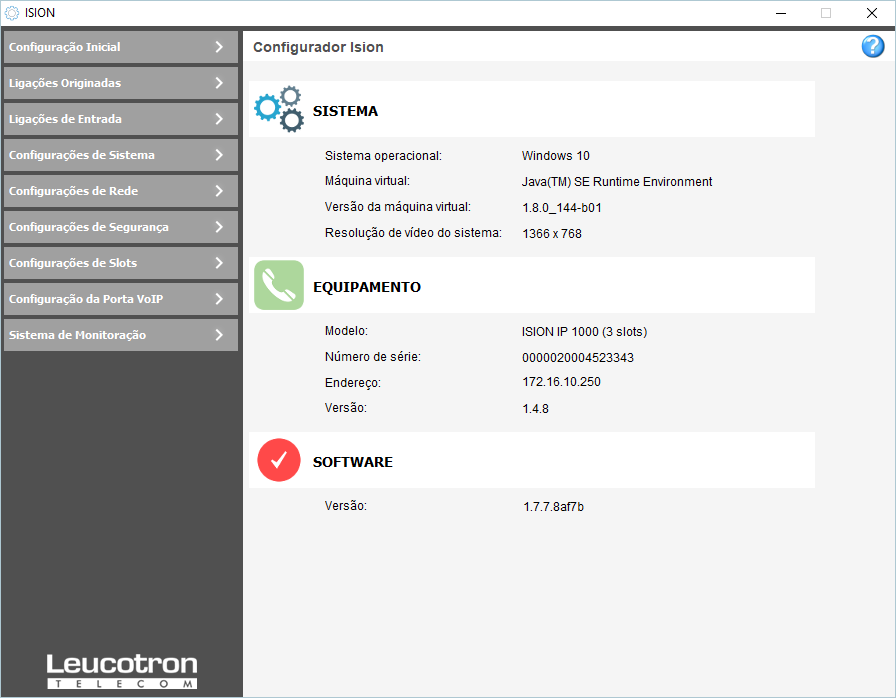 Neste campo é possível verificar a versão Java
Neste campo é possível verificar o número de série, endereço de rede, modelo  e versão 
do PABX.
Neste campo é possível verificar a versão de software do Configurador.
19
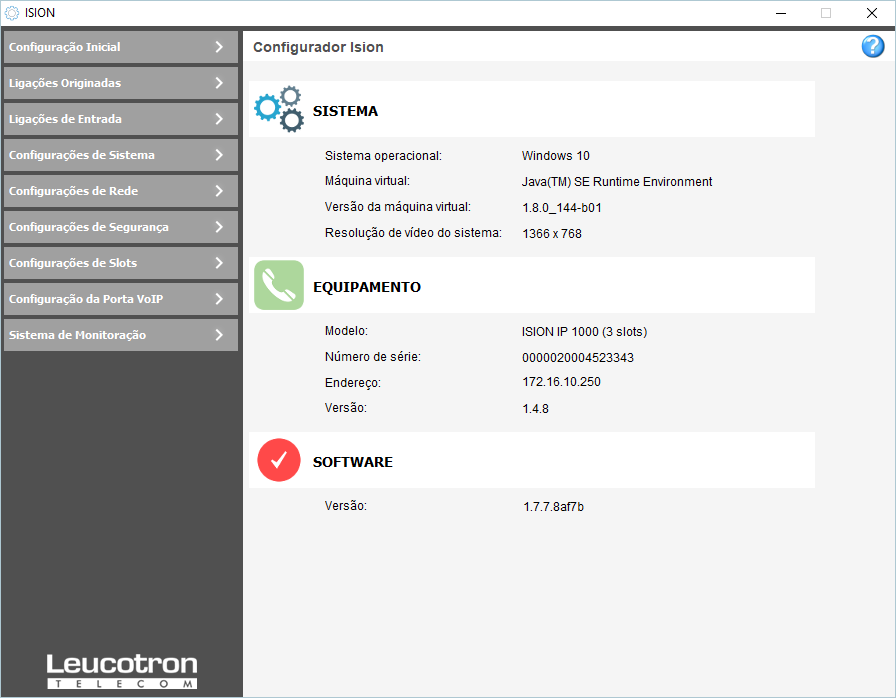 Ativação
20